En ville /  Town Knowledge Organiser
Saying what there isn't
Grammar
Vocabulary
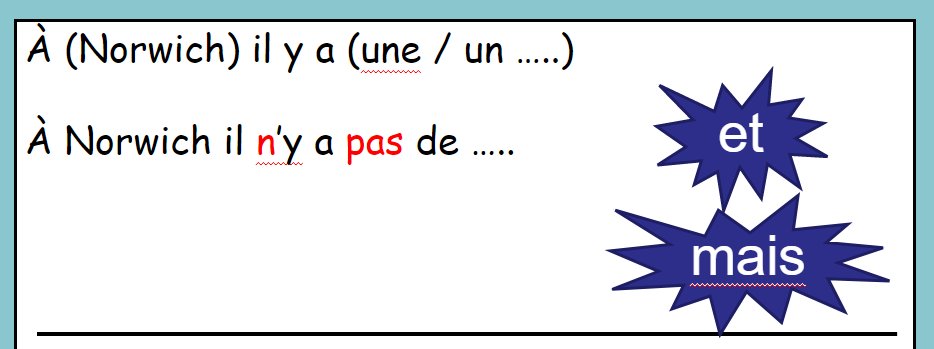 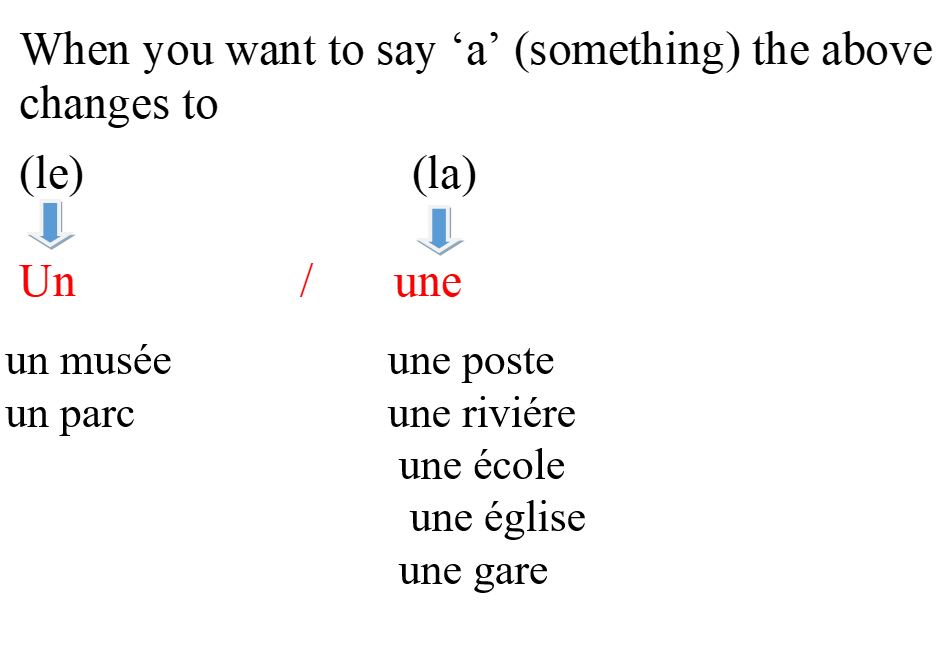 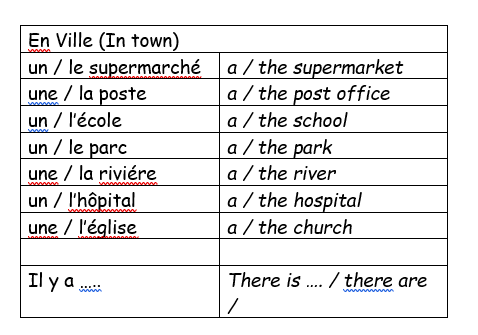 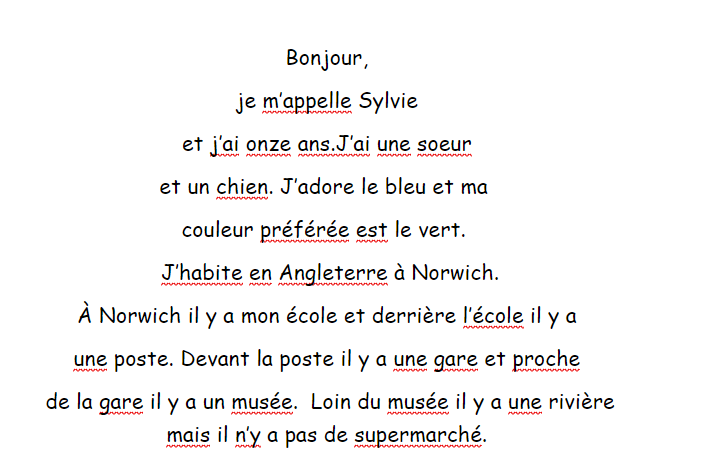 Describing your town
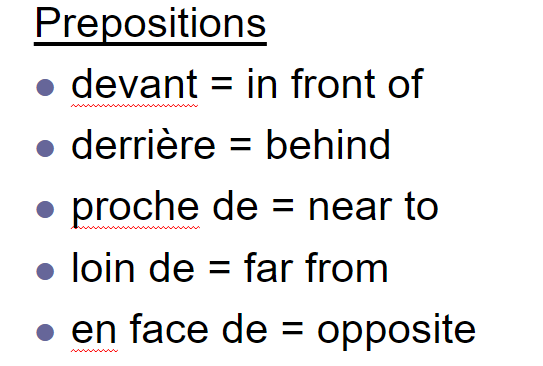 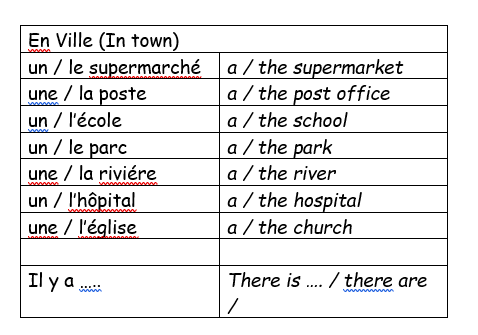 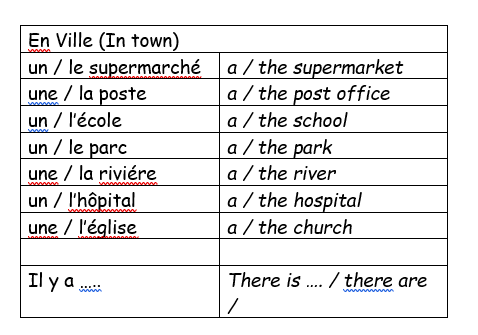 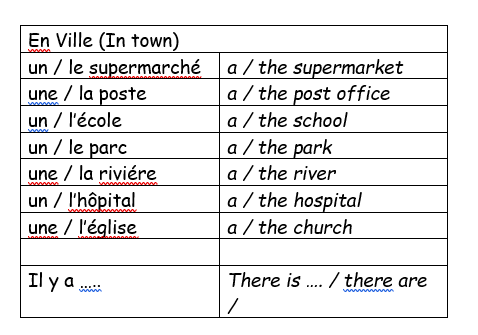 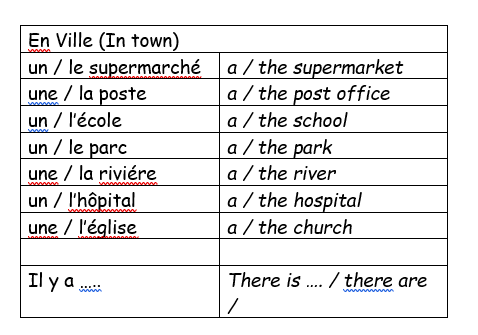 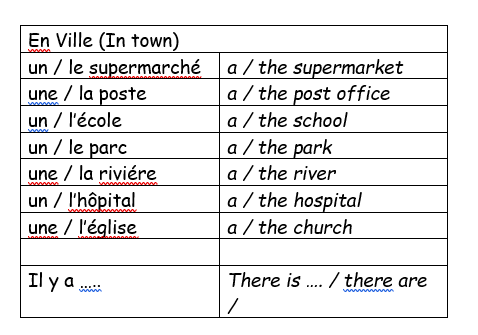 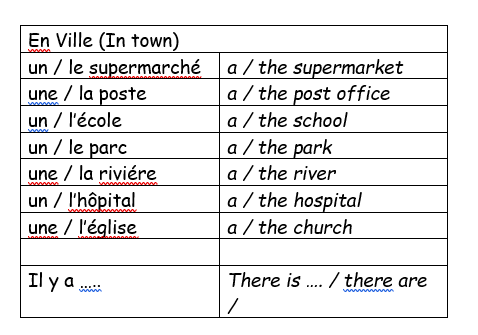